Figure 2. Overlay of significant interaction between participant group (Scottish, Southern English) and accent type of ...
Cereb Cortex, Volume 25, Issue 10, October 2015, Pages 3953–3961, https://doi.org/10.1093/cercor/bhu282
The content of this slide may be subject to copyright: please see the slide notes for details.
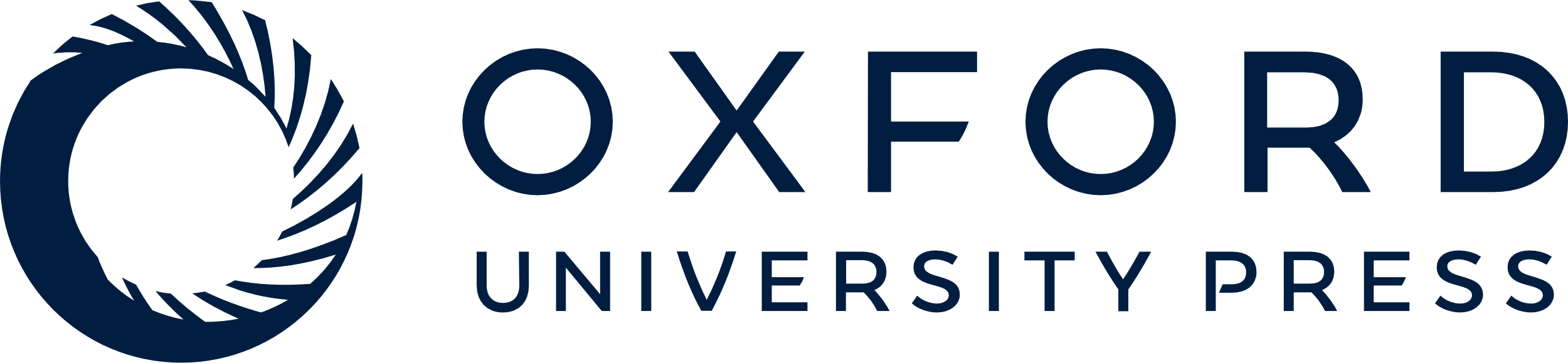 [Speaker Notes: Figure 2. Overlay of significant interaction between participant group (Scottish, Southern English) and accent type of the speakers (Scottish, Southern English) in (A) left amygdala, (B) right amygdala, (C) right rolandic operculum, and (D) anterior cingulum. Bar graphs represent the parameter estimates in the peak voxels of each significant cluster and clearly indicate the interaction between the accent type of the speakers (green: Southern English; blue: Scottish; gray: American for completion) and the accent of the listeners. Error bars represent standard error of the mean. (E) Significant interaction between participant group (listeners) and accent type (speakers) overlaid on voice-sensitive areas of cortex (dark blue).


Unless provided in the caption above, the following copyright applies to the content of this slide: © The Author 2014. Published by Oxford University PressThis is an Open Access article distributed under the terms of the Creative Commons Attribution License (http://creativecommons.org/licenses/by/4.0/), which permits unrestricted reuse, distribution, and reproduction in any medium, provided the original work is properly cited.]